Unit 3 Direct Evidences of Evolution
Palaeontological Evidence
How Fossils are formed ? 
Condition of Fossilization: 
	1) Possession of Hard parts. 
	2) Escape from immediate Destruction. 
	3) Immediate Burial in a Medium capable of    
        Retarding Decomposition.
	 4) Subsequent Changes.
Types of Fossils
Entire organism Preserved.
Original Hard part of Invertebrates Preserved.
Skeletons Preserved 
Altered Hard part of Organism Preserved.
Traces of Organism Preserved.
Significance of Fossils
The Geological time table
Conclusions Drawn From Fossils Record
Palaeozoic 
Mesozoic
Cenozoic
     Dating of Fossils:
	1) Absolute Dating 
	2) Relative Dating
Phylogeny of Horse
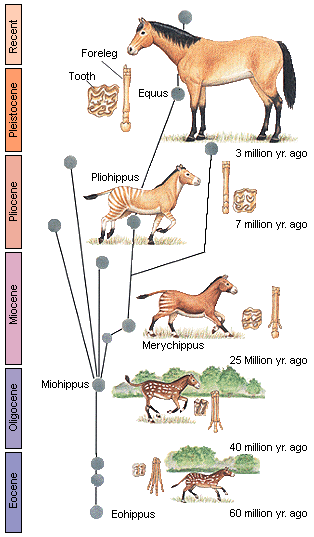 Hyracotherium.
Mesohippus.
Merychippus.
Pliohippus.
Equus.
Imperfection of Fossils Record
Problems in Excavation of Fossils.
Problems of Fossilization.  
Natural Destruction of Fossils.
Thank You..!